Конкурс мультимедийных презентаций учителей иностранных языков
 «К доске без мела шагаю смело»
Путешествие в страну Английского Языка для 2 класса
Подготовила: Дулуб С.Н
Учитель английского языка
МАОУ Апрелевская сош № 1

2022
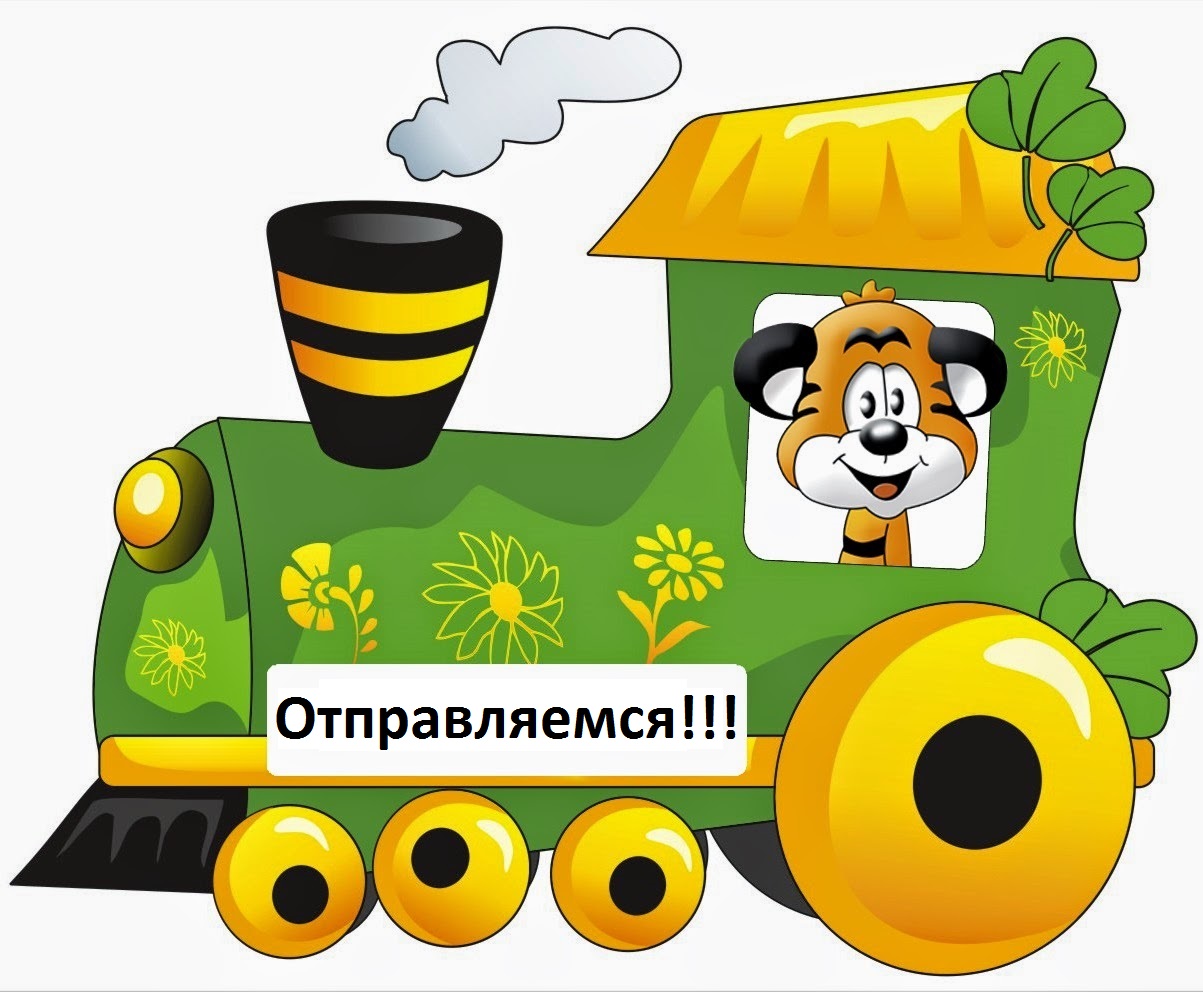 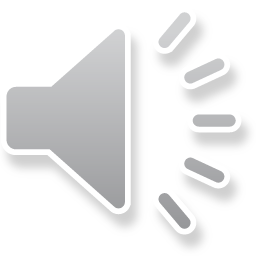 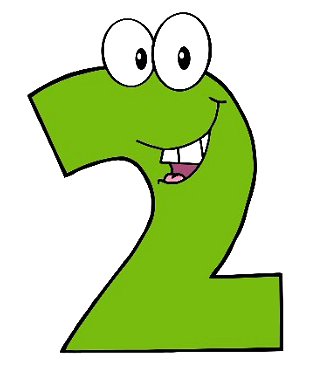 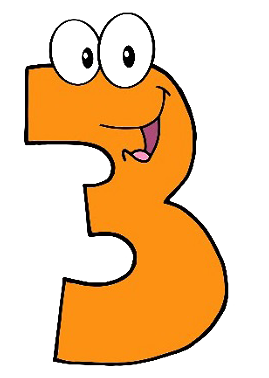 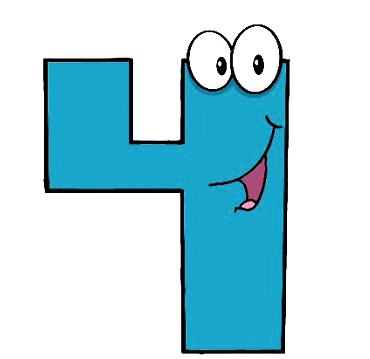 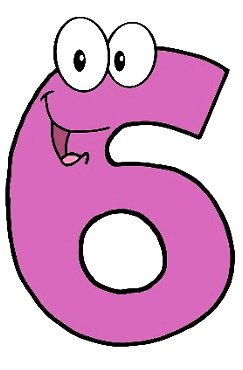 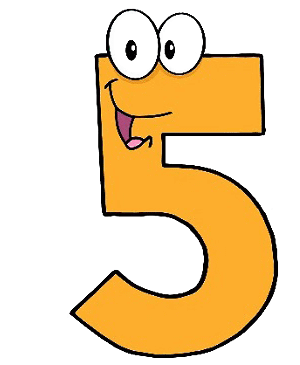 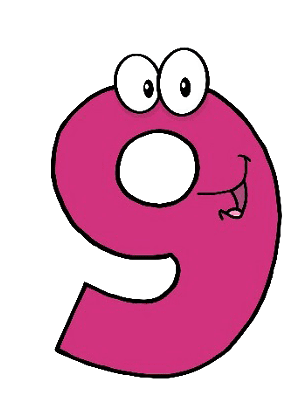 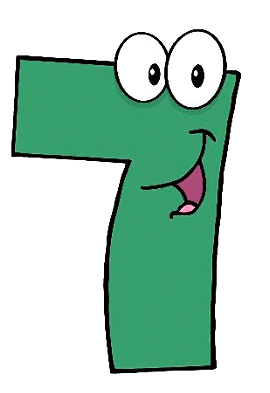 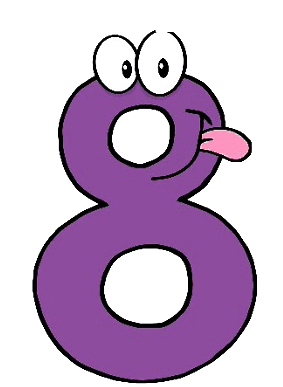 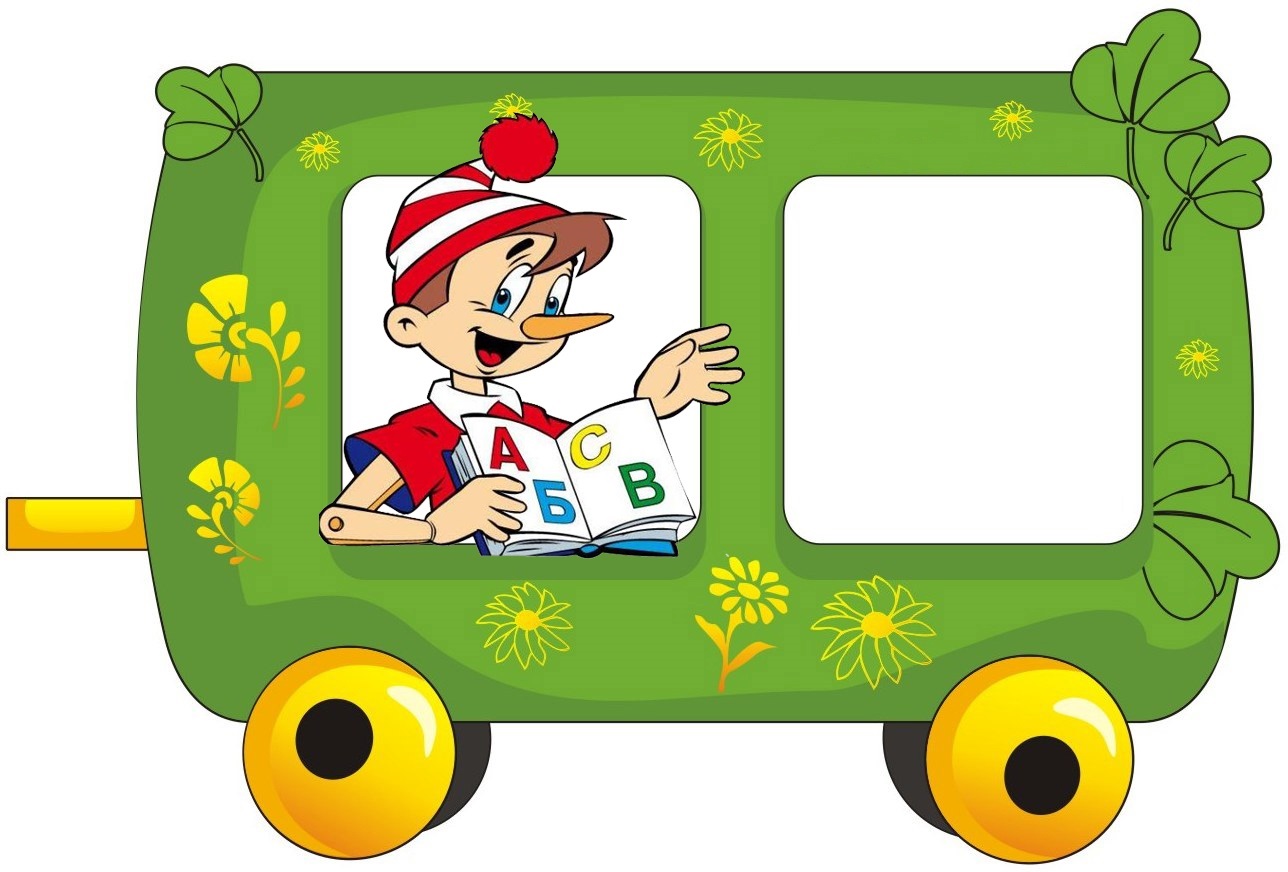 Words
Station
Найди пары
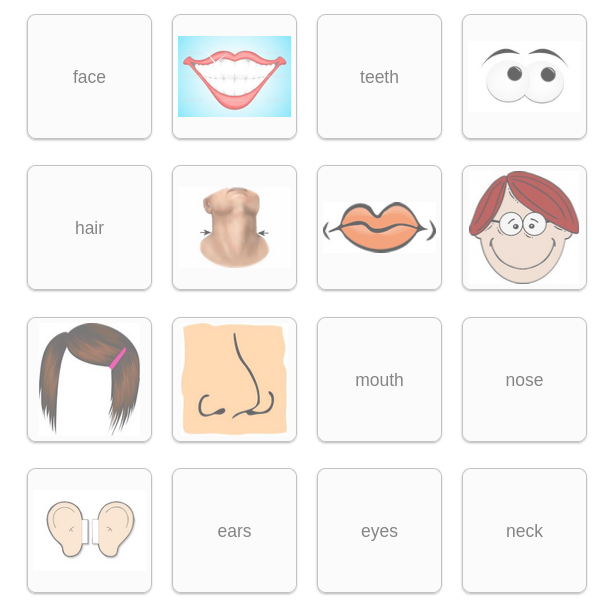 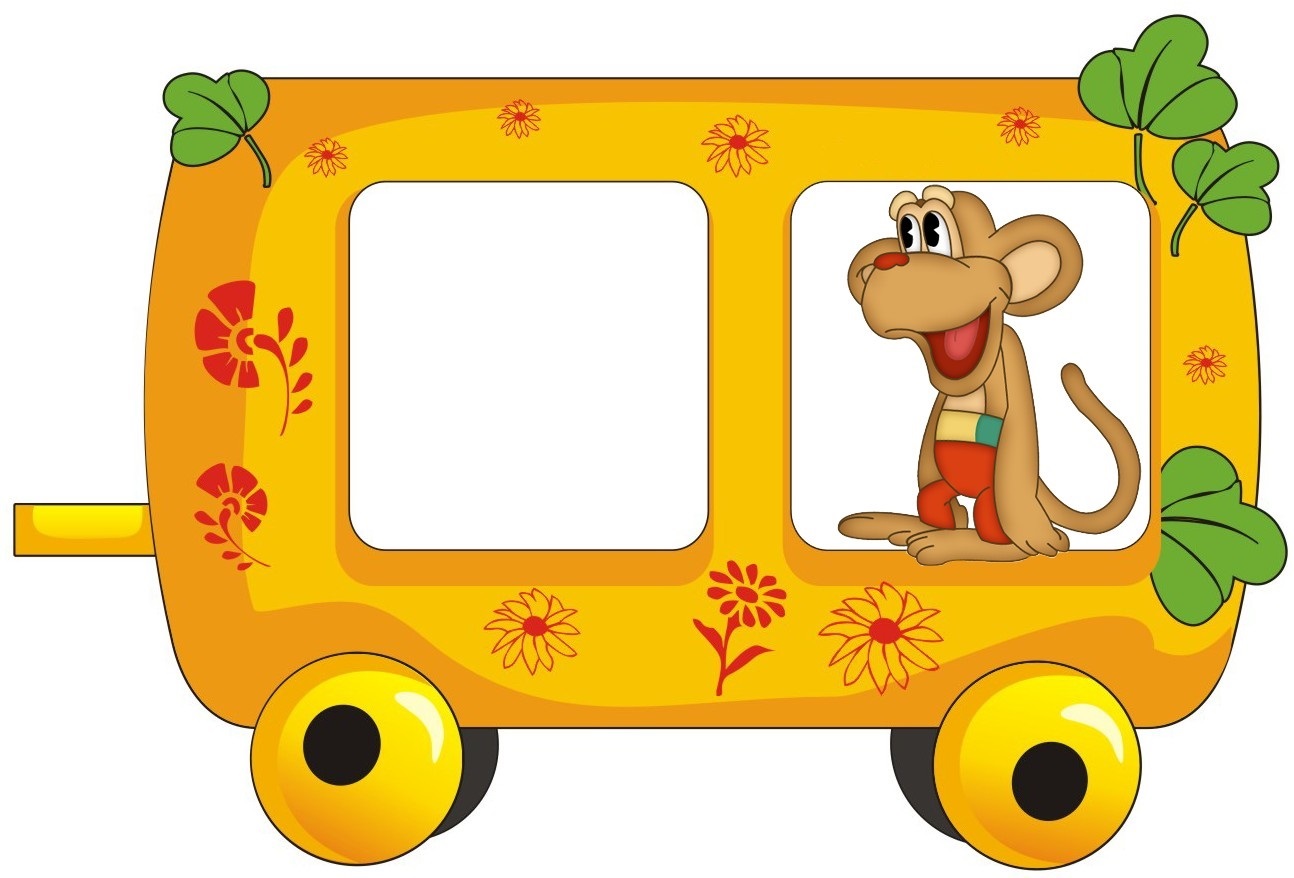 Sounds
Station
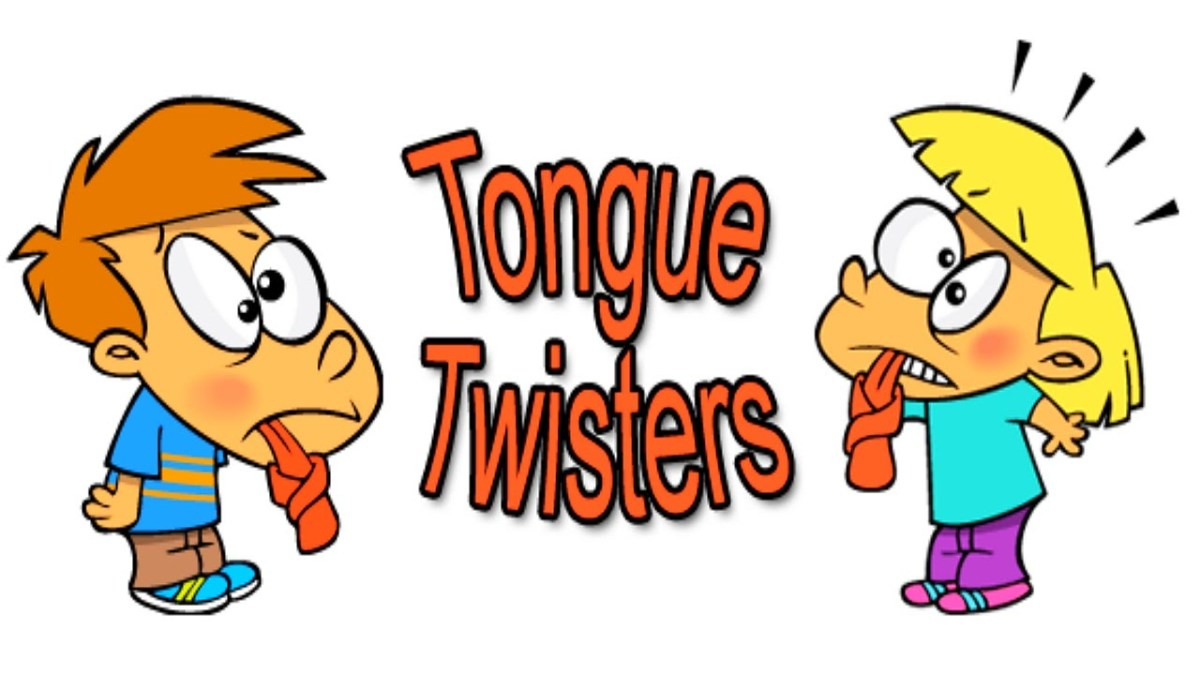 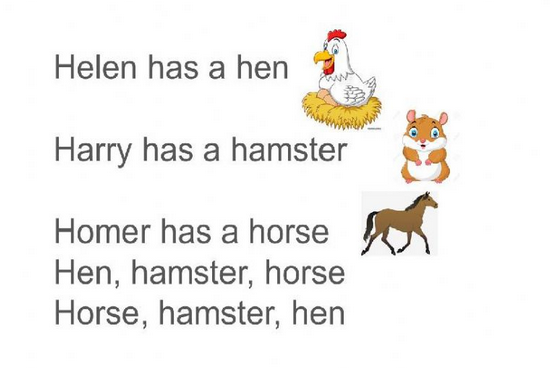 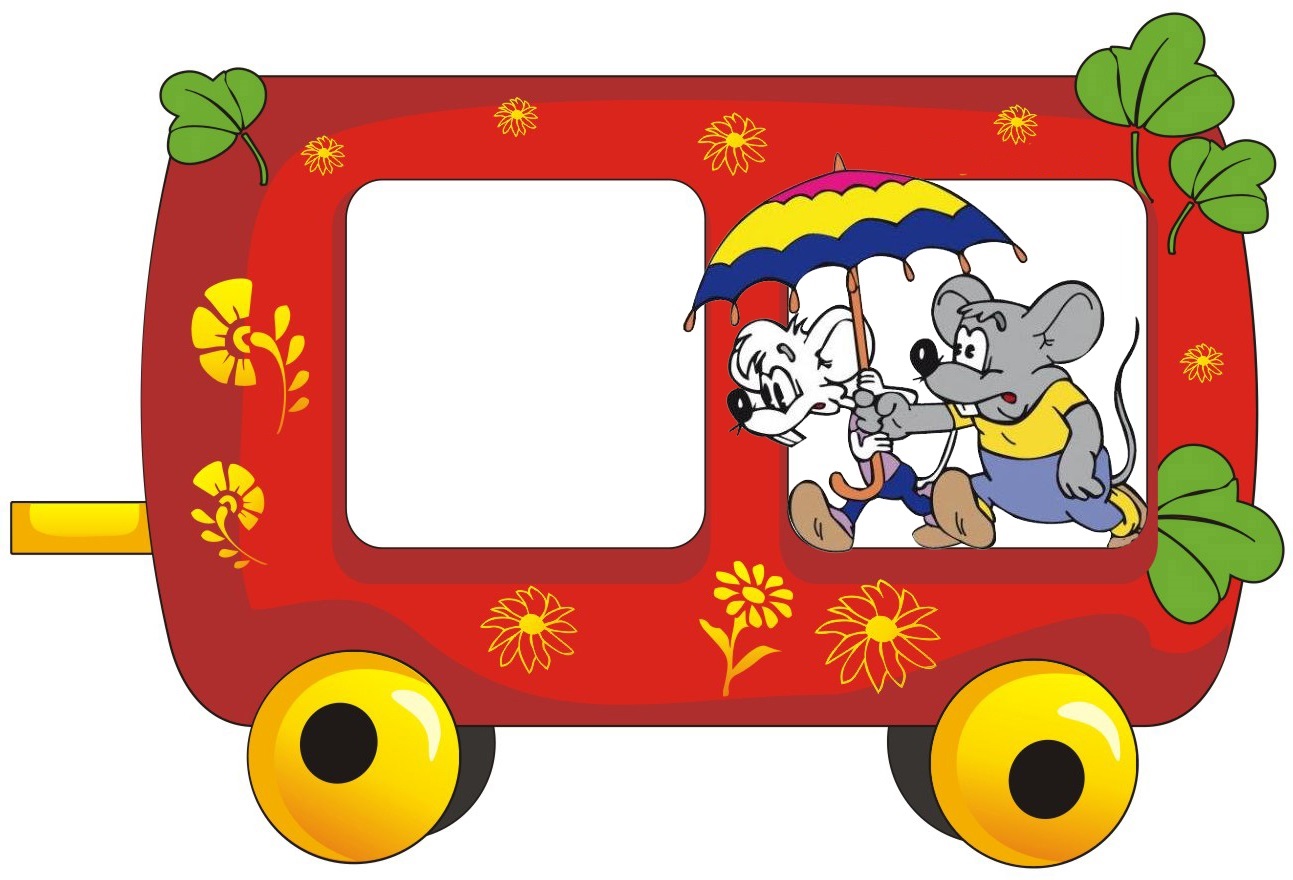 Grammar
Station
Распредели на группы
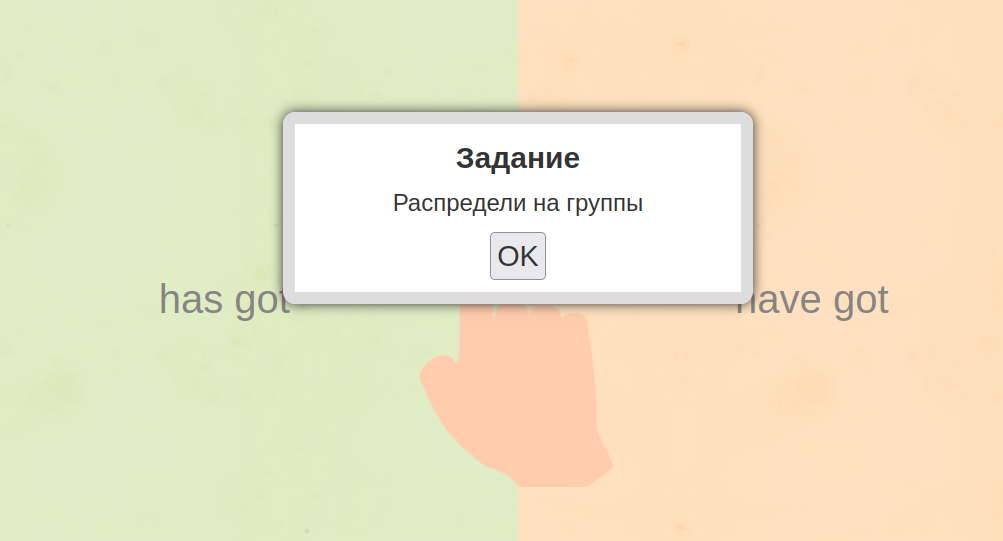 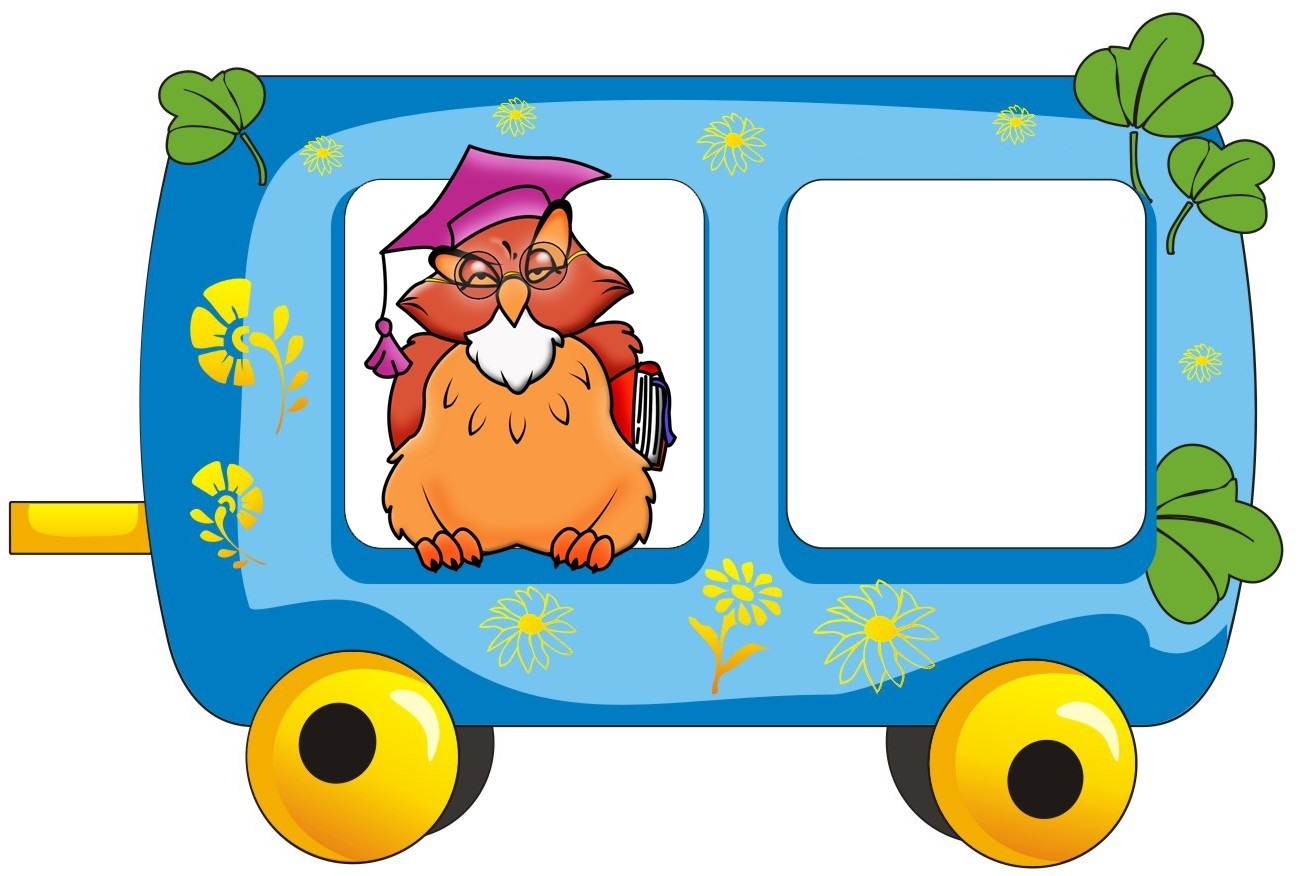 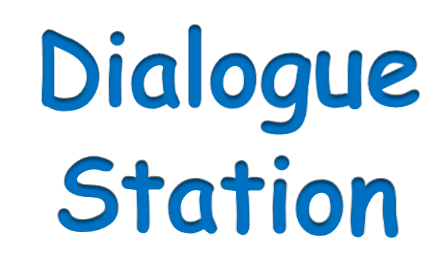 Найди ответы на вопросы
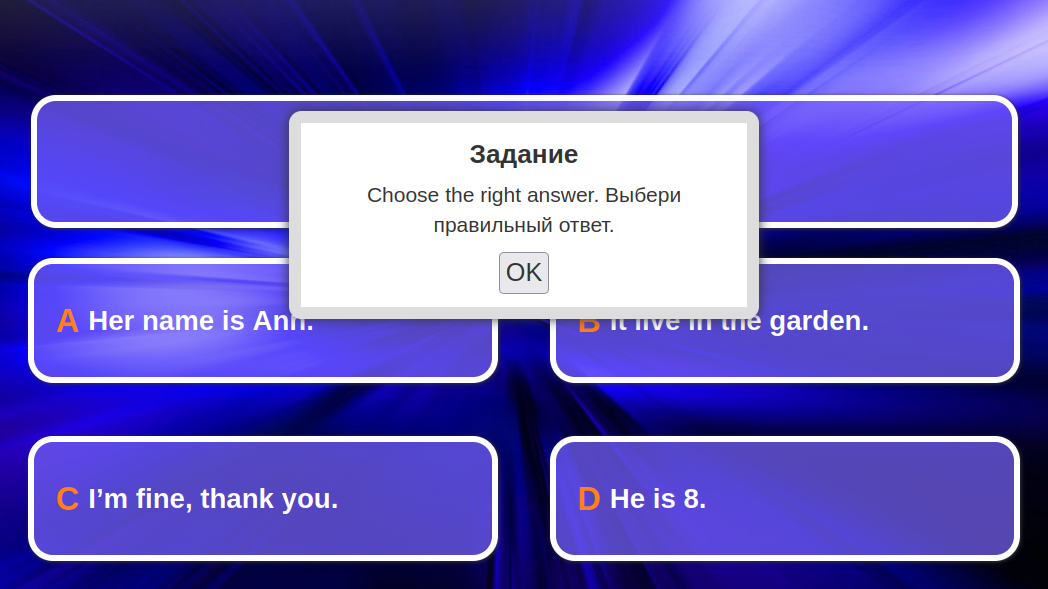 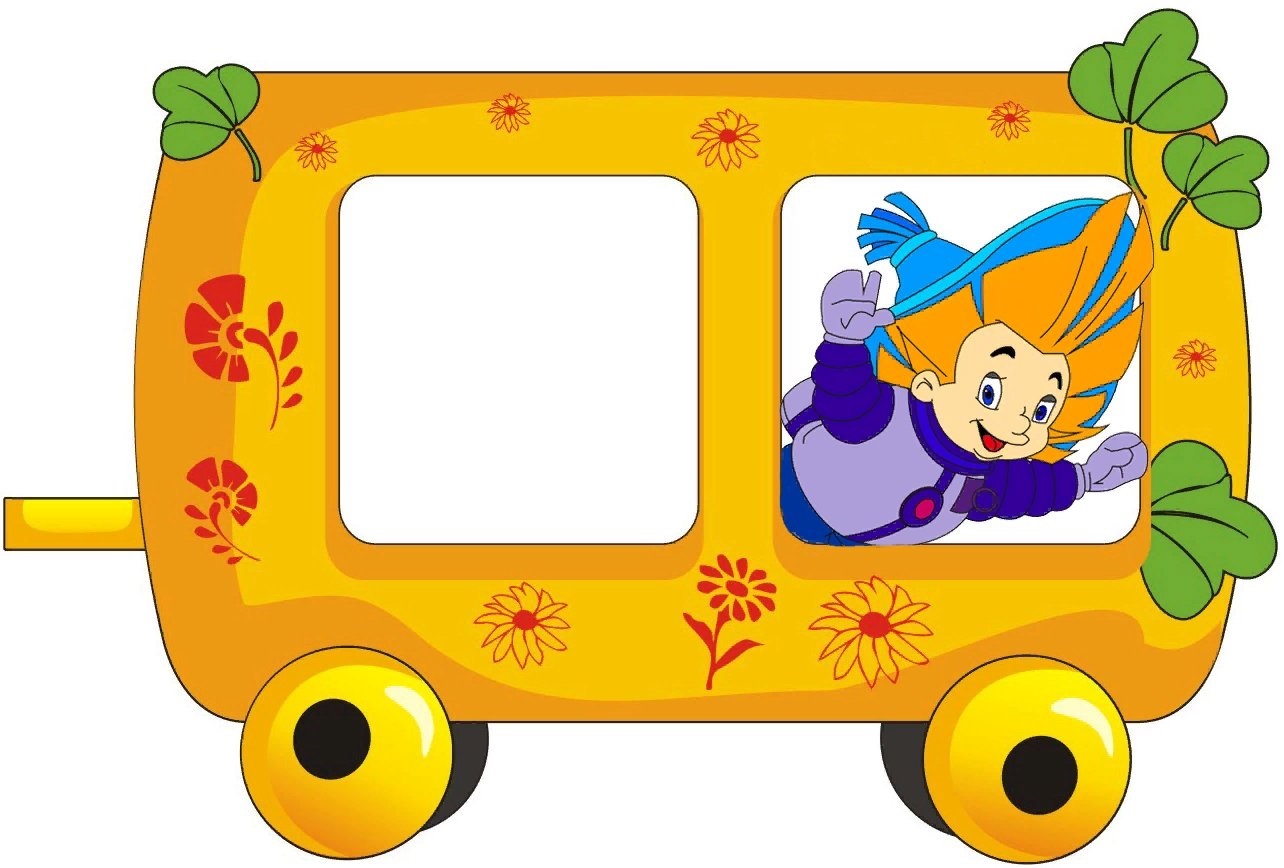 Songs
Station
Послушай и спой песню
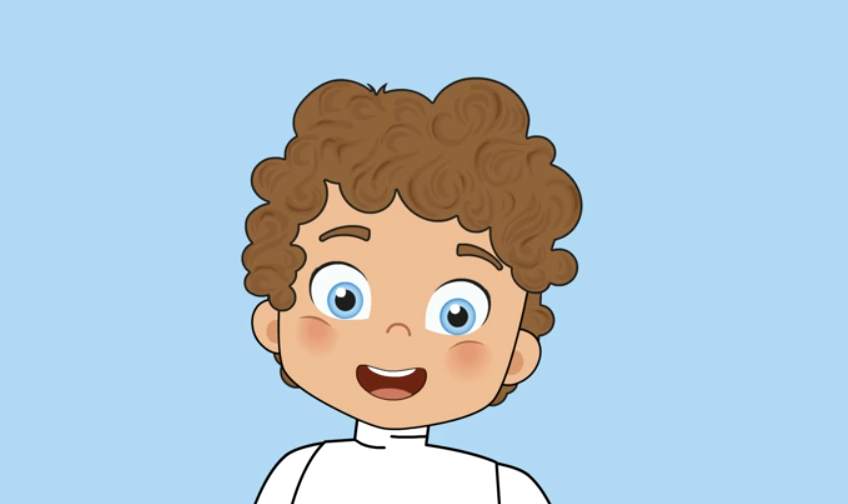 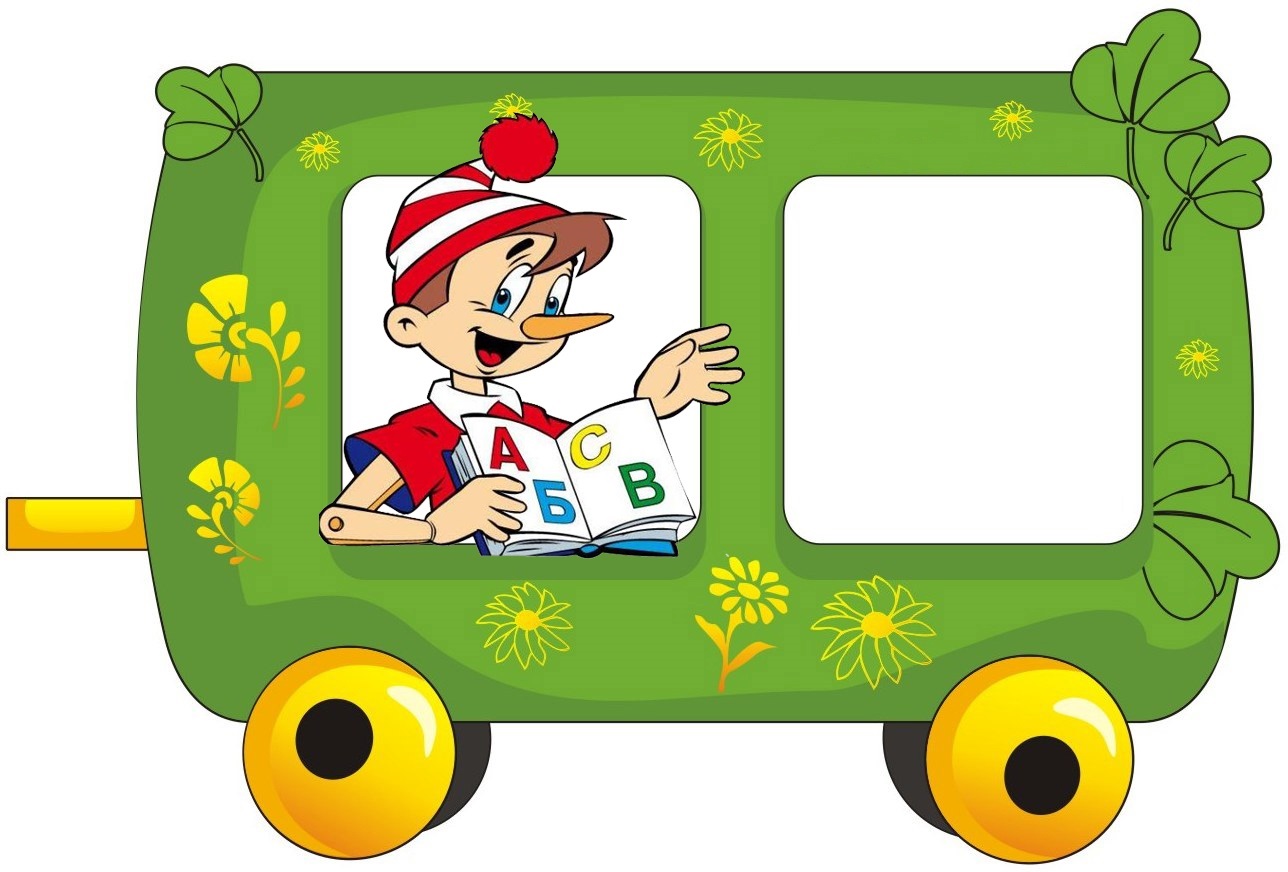 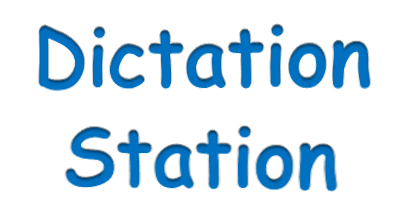 Послушай и напечатай слово
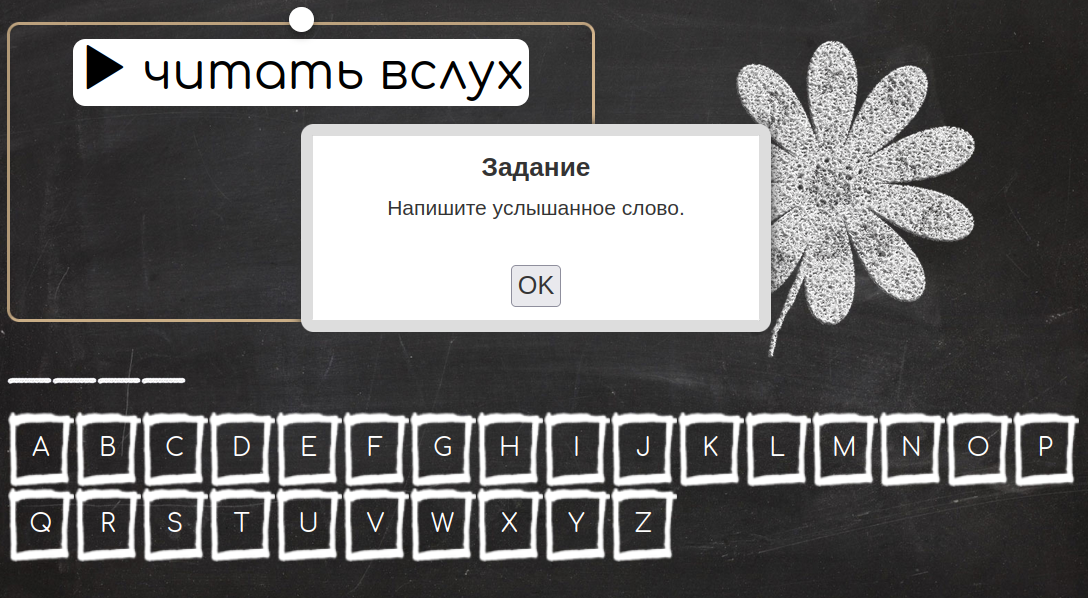 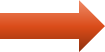 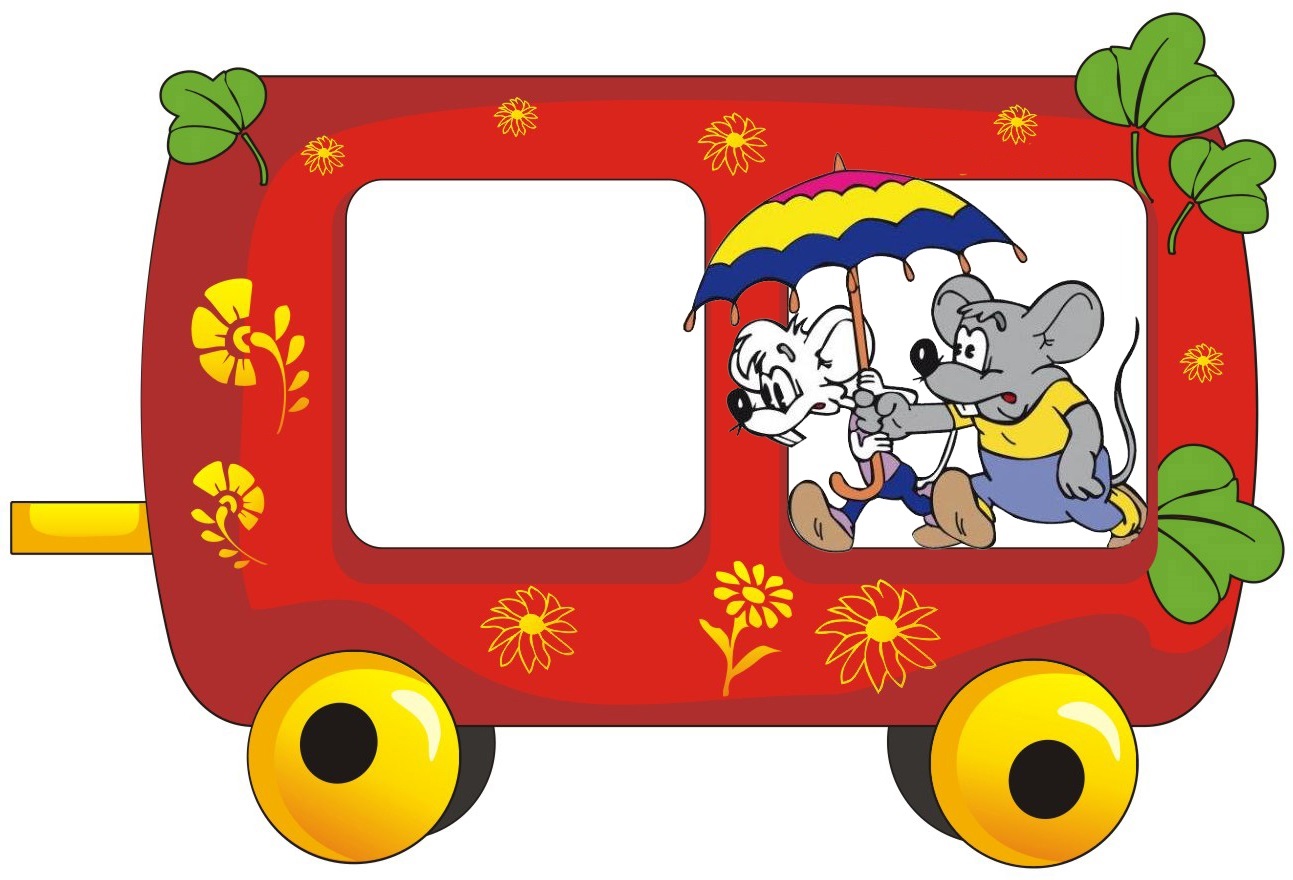 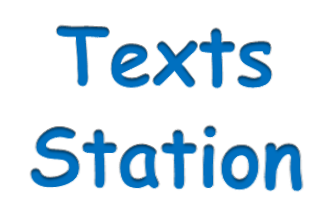 Впиши пропущенные слова
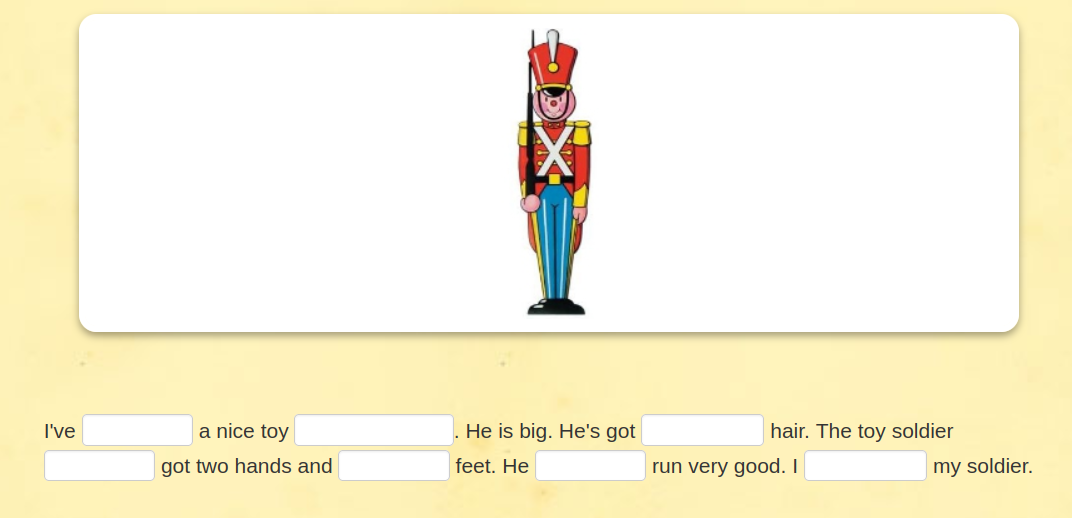 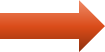 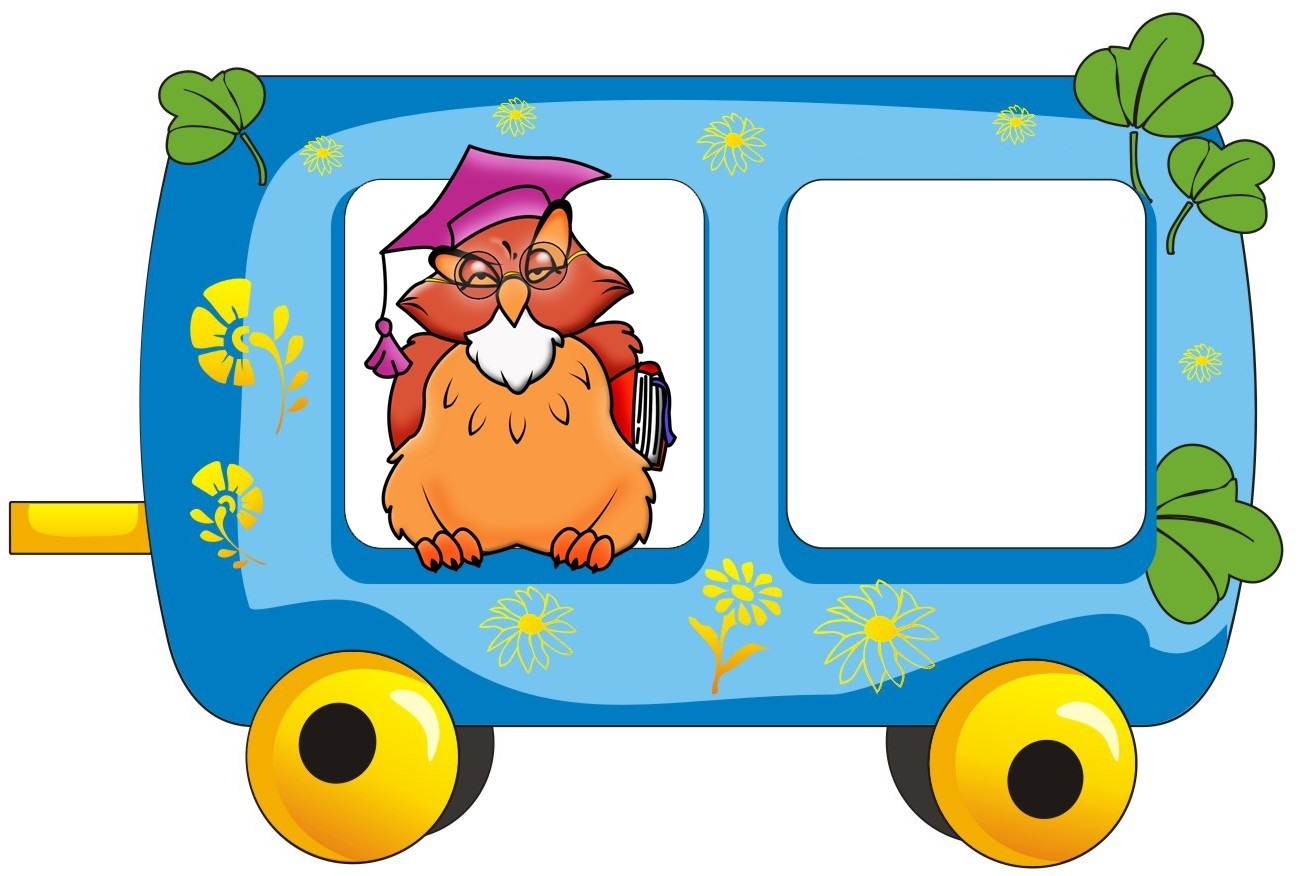 Sentences
Station
Расставьте слова в правильном порядке
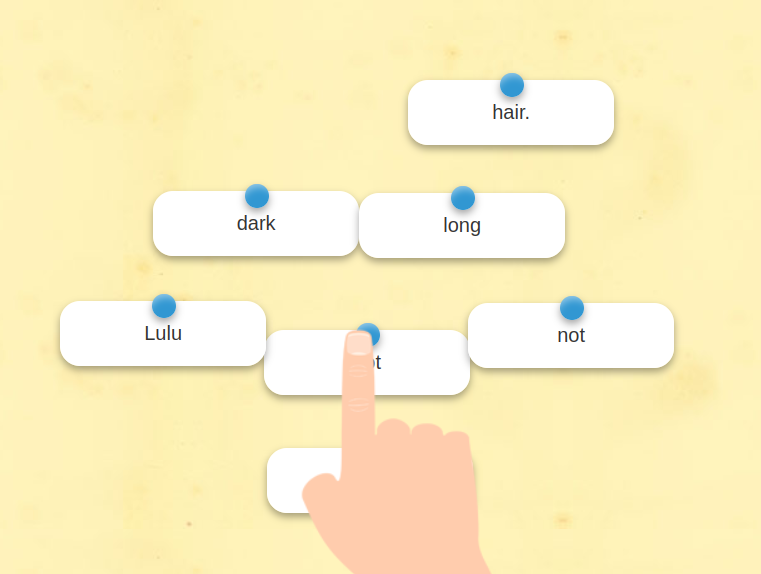 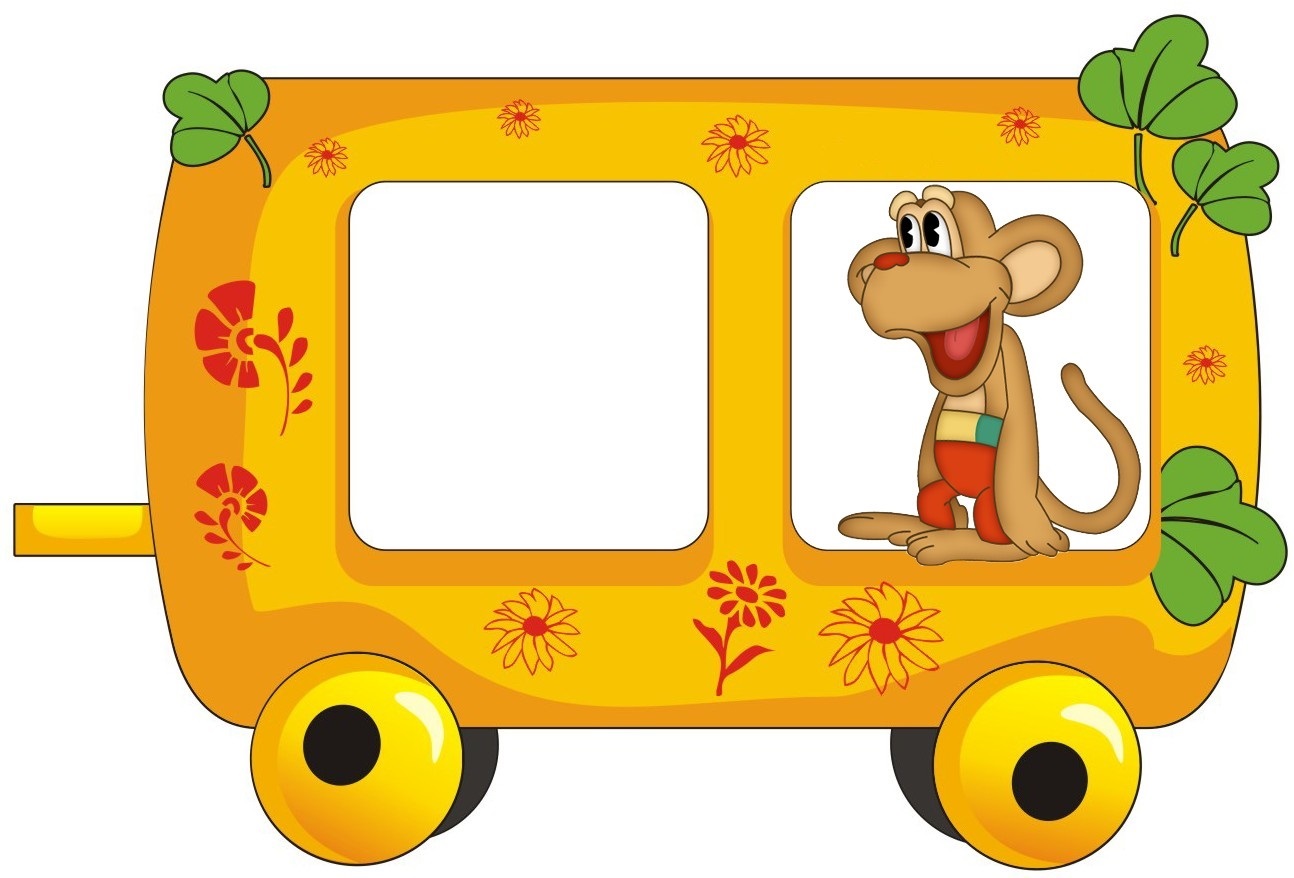 Crossword
Station
Найди слова в кроссворде
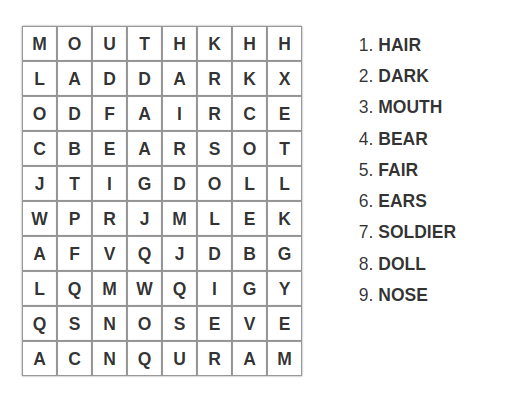 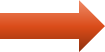 Спасибо за работу!!!
You are cool!!!
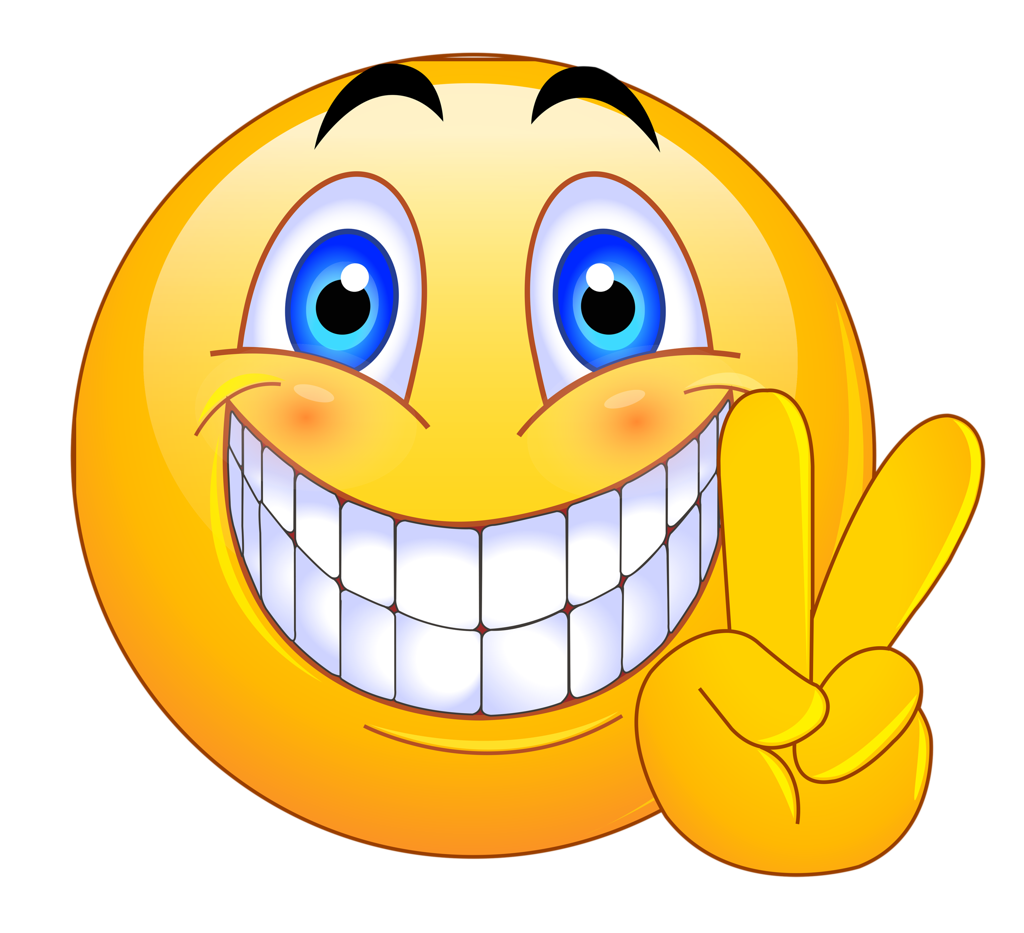 Ссылки:
https://eus-www.sway-cdn.com/s/vLHiwUDIKHqLDWjh/images/7_3OK3k-sYVVaV?quality=1600&allowAnimation=true 

https://clck.ru/eMdN3 

https://pickimage.ru/detskie-risunki/detskie-lica/ 

https://zvukipro.com/216-zvuki-poezda.html